Komunikace
KOMUNIKACE
PERCEPCE
INTERPRETACE
EMOCE
REAKCE
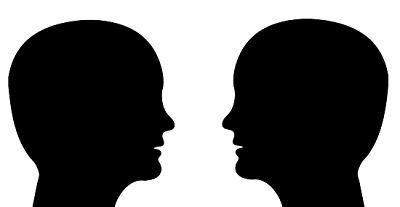 NEVERBÁLNÍ KOMUNIKACE
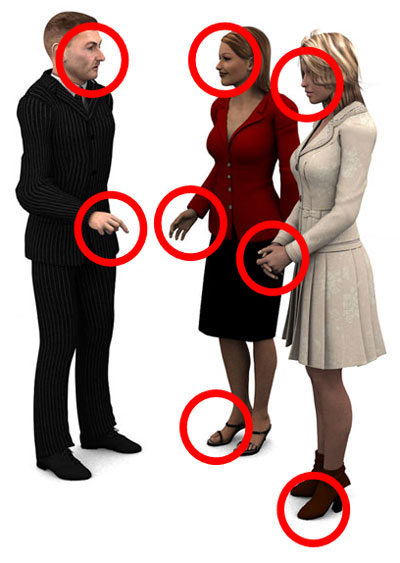 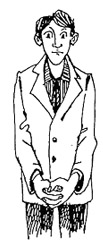 NEVERBÁLNÍ KOMUNIKACE
Mimika – pohyby v obličeji
Gestika - pohyby hlavy a rukou
Proxemika - vzdálenost mezi komunikujícími 
Posturologie - postoj těla
Kinezika - pohyby těla
Haptika – doteky
1
MIMIKA (pohyby obličejových svalů)
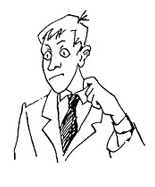 zrcadlit cítění protějšku
indukovat náladu vlastní mimikou
oční kontakt:
naslouchající se má dívat na mluvčího
při hovoru pohledy vzhůru brány hůř než pohledy dolů
přiměřená délka kontaktu
zornice se rozšíří při zájmu, strachu
citlivost na projevy bolesti – pacient myslí, že víme
amimičtí lidé –> více verbálních ujištění
hrané emoce - snadno rozpoznatelné, jsou delší, intenzivnější než pravé
úsměv může mít více významů
na mimický projev bývají citliví lidé labilní, nevyrovnaní
1
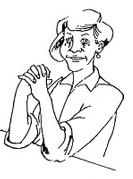 GESTIKA(pohyby hlavy a rukou)
pohyby sociálně naučené
množství gestikulace závisí na temperamentu člověka
národnostní odlišnosti v gestech

gesta:a) ilustrativní - doprovázející řečb) sémantická - významovác) akustická - luskání prstů, hvízdání
2
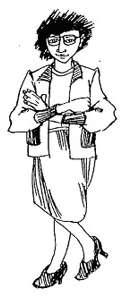 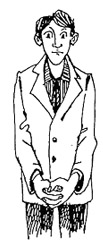 PROXEMIKA (vzdálenost mezi komunikujícími )
intimní sféra (do 0,75 m) - nejbližší lidé
osobní sféra (0,75 - 1,20 m) – osobní rozhovory
sociální sféra (do 3 m) - při úředních jednáních
veřejná sféra - řečník - posluchači, jeviště – hlediště

„Sociální bublina“- každý člověk má jinou potřebu být vzdálen od komunikujícího
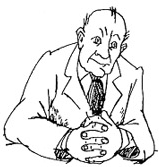 POSTUROLOGIE(postoj těla)
zrcadlení pozice protějšku
bariéry – ochranná funkce, nesouhlas, dotčení
oční kontakt ve stejné rovině (ležící, děti)
vyjadřuje míru jistoty a sebevědomí člověka (např. schoulený postoj)
postoj vyjadřuje sociální chování – přátelský nebo hostilní
postoje komunikujících souběžné (podobné) X nesouběžné (jeden v dominantním postavení)
3
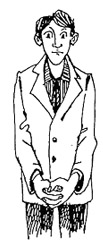 KINEZIKA(pohyby těla)
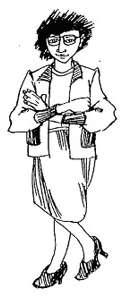 pohyby těla by měly být koordinované - pohybová elegance, harmonie, soulad
pohyby se skládají z:
bodových činností - např.: uchopení předmětu (sledovat u pacientů)
pohybových sekvencí - sledovat celý pohybový děj (mytí, oblékání, podávání ruky)
pohybové prezentace - pohyb po určitou dobu (od vstupu do ordinace až po odchod)
sledujeme:
rozsah pohybu - do šíře prostoru, závislé na temperamentu
počet pohybů - zvýšený počet signalizuje napětí
různorodost pohybů - jinak se pohybuje člověk agresivní, v depresi
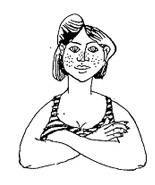 HAPTIKA (doteky)
= podání ruky, poplácání, objetí, polibky x profese

dotekem můžeme vnímat teplo, chlad, vlhko, třes druhé osoby
při haptickém vyšetření je nutné pacienta předem upozornit, aby nepovažoval náš postup za agresi
haptickým projevem nesmíme působit bolest
druhy doteků:a) přímé X nepřímé (přes oděv)b) profesionální (maséři, kadeřníci) X neprofesionálníc) přátelské, nepřátelské, společenské (podání ruky), láskyplné (rodiče), erotické
síla stisku při podání ruky:a) silný hrubý stisk - dominace, agresivita, snaha vypadat upřímně, nadšeníb) slabý stisk ("leklá ryba") - nevyrovnanost, nejistota, nerozhodnost, neupřímnost
	c)dlaň se nedotýká nebo jen stisk prstů - vyhnutí se kontaktu
Je třeba dobře rozlišovat tyto procesy (snadno se zaměňují):
Zadání domácího úkolupozorování neverbálního chování
Každý si vybere nějaké pracoviště – nejlépe čekárnu dětského lékaře, zubní, lze i McDonald, nádraží, kupé vlak, kavárna aj. a provede nácvik pozorování komunikace 2-3 lidí - matky s dítětem, dospělých v čekárně nebo zdravotníků s pacientem s reflexí souběžných vlastních myšlenek a pocitů (učím se rozlišit vnímané, vlastní pocity a myšlení u sebe). 5-6 sekvencí této situace. Pozorování každý popíše následující formou do protokolu do tří sloupců – viz příklad.
pozorované dění (dítě kope stereotypně do židličky, matka si kouše rty)
svoje pocity a tělesné projevy (hluk mi leze na nervy, tlak okolo žaludku, nejistota, jestli nevidí, že je pozoruju),
svoje myšlenky a hypotézy o pozadí pozorovaného dění (dítě se  nudí, je nejisté, matka je nervózní, nechce dítě okřiknout a ještě více na sebe poutat pozornost)
Vzor formuláře pro zápis výsledků pozorování
Na začátku asi v 5 řádcích popsat situaci: místo, čas a sledované osoby (na stroji nebo počítači!).
Přiložit ručně psaný protokol pozorování vyplněný při pozorování na místě. Protokol by měl obsahovat alespoň 5 pozorovaných sekvencí, sekvencí je míněn sled: pozorovaný děj -> navazující vlastní pocity a hypotézy (viz protokol)
Na konec asi v 5 řádcích zhodnotit: jaký byl průběh pro pozorovatele, jaké pocity a hypotézy se objevily, event. jejich souvislosti, a vývoj během pozorování (na stroji nebo počítači!).
Vzor pro protokol pozorování:






Příklad zápisu jedné sekvence do protokolu: